安裝QR Code產生器
開啟「線上應用程式商店」，搜尋「goo.gl URL」
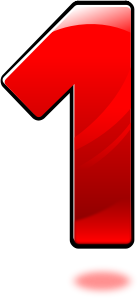 2
點選「加到CHROME」
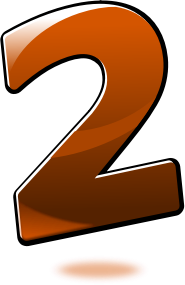 3
點選「新增擴充功能」
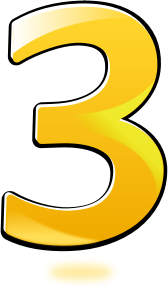 4
安裝完成
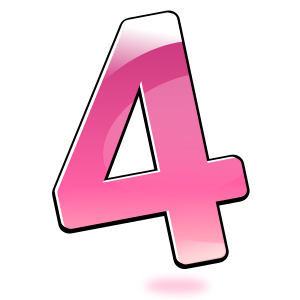 5
產生QRCode
6
點選「goo.gl URL」圖示
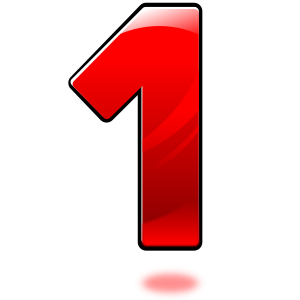 7
點選「QR Code」
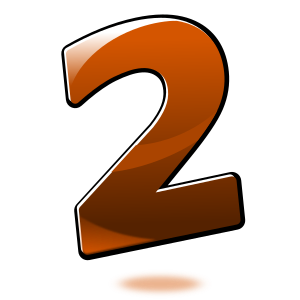 8
在QR Code上點選滑鼠右鍵
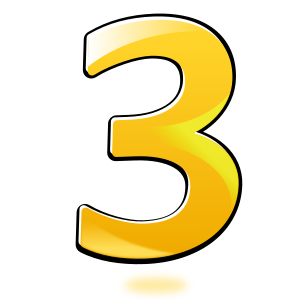 9
點選「另存影像為…」
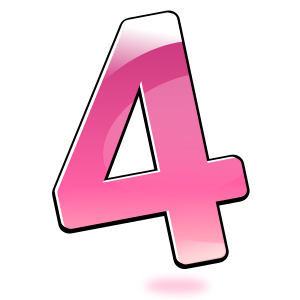 10
點選「儲存」
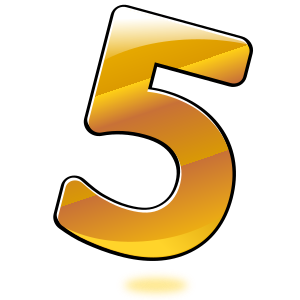 11
下載完成
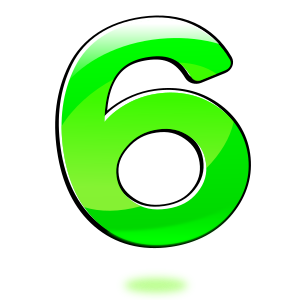 12